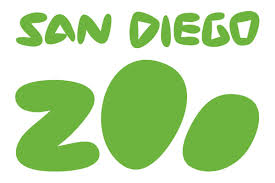 My favorite zoo animals
Miss  Maria Cuellar ( Sol ) 
ESL 2
August 19th, 2015
LIFE AT  ZOO
LIFE AMAZING WITH KIDS
SAVE LIFES
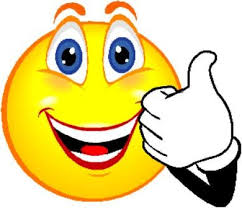 I LIKE THE ANIMALS
THE LIFE IS BEAUTIFUL
AMAZING
[Speaker Notes: I SEE THE HAND AND THE POWER OF GOD IN THE LIFE OF EVERY HUMAN AND ANIMAL CREATION OF GOD.]
I SEE THE HAND AND THE POWER OF GOD IN THE LIFE OF EVERY HUMAN AND ANIMAL CREATION OF GOD.